Grade 5 MATH:
Oregon Department of Education Standards 
for Practice or Progress Monitoring.
Teachers:  To assure that the above standards are understood, always remind, ask and show your students:

5.2.1
How can you represent a division fact using drawings or a number line?

BRIDGES CORRELATION to 5.2.1

Grade 5
Unit 1, Sessions 7-8
Unit 2, Sessions 13-18
Unit 4, Session 2, 4-10
Unit 6, Session 2	
Home Connections, Vol. 1: HC’s 19, 21, 34, 41	
February Computational Fluency	
Bridges Practice Book, pages 5, 21, 22, 31, 35, 38, 61, 63, 66, 81, 83Informal
Unit 2, Sessions 17 & 20 (Work Samples)	
Formal
Unit 2, Sessions 4 & 21 (Unit Pre- and Post-Assessment, and Student Reflection Sheet)
Current Standard:
5.2 Number and Operations and Algebra: Develop an understanding of and fluency with division of whole numbers.
Book #4
This booklet will focus ONLY on the items in 
Bold Black [5.2.1 and5.2.2] in the table below.
5.2.2
How does understanding place value/number properties help you explain  the steps of division?   
       
BRIDGES CORRELATION to 5.2.2 

Grade 5
Unit 2, Sessions 13–19
Unit 4, Sessions 2, 4–10	
Home Connections, Vol. 1: HC’s 19, 21, 34, 41	
February Computational Fluency	
Bridges Practice Book, pages 35, 66, 68, 79, 85, 91, 99, 131	
Informal
Unit 2, Sessions 17 & 20 (Work Samples)
Bridges Practice Book, pages 35, 66, 68, 79, 85, 91, 99, 131	
Formal
Unit 2, Sessions 4 & 21 (Unit Pre- and Post-Assessment, and Student Reflection Sheet).
The test samples and strand data for this booklet can be found on the Oregon State Departments of Education web site.  The use of this booklet was designed for the Hillsboro School District based on HSD Power Standards along with the ODE strand categories.  This booklet is paid for and furnished to teachers for instruction by the HSD.

The concept of this booklet was created by Rick & Susan Richmond
© Rick & Susan Richmond 2010  Revision: Original 03-2010  Revision 10-2011

No part of this publication may be reproduced or transmitted in any form or by any means, electronic or mechanical, without written permission from Rick & Susan Richmond and the Oregon State Department of Education and the Hillsboro School District.
These problems are presented in an OAKS testing format.
Page 11
5.2.1 Apply understanding of models for division (e.g., equal-sized groups, arrays, area models, equal intervals on the number line) and the relationship of division to multiplication to solve problems.
5.2.1 Apply understanding of models for division (e.g., equal-sized groups, arrays, area models, equal intervals on the number line) and the relationship of division to multiplication to solve problems.
Based on the number of hives, beekeepers can estimate the amount of honey their bees produce each month.






	

	If the amount of honey produced by each hive is the same, complete the table to show the number of pounds of honey produced per month by hives 11 and 13.



Month 11 = 74.5  and Month 13 = 81.5

Month 11 = 74.0  and Month 13 = 81.0

Month 11 = 82.0  and Month 13 = 97.0

Month 11 = 82.5  and Month 13 = 97.5
Ricardo had some nickels. He gave 6 nickels to each of 5 friends and he had 2 nickels left over.

How many nickels did Ricardo have before he gave any to his friends?


7 


11 


13 


32
Do your work here:
Do your work here:
Rick and Susan Richmond 2010 - 2011
Oregon Mathematics Test Specifications and Test Blueprints 2011-2012
Page 10
Page 1
5.2.1 Apply understanding of models for division (e.g., equal-sized groups, arrays, area models, equal intervals on the number line) and the relationship of division to multiplication to solve problems.
5.2.1 Apply understanding of models for division (e.g., equal-sized groups, arrays, area models, equal intervals on the number line) and the relationship of division to multiplication to solve problems.
The circle graph shows the results of a survey in which people were asked to name one of their favorite salty snack foods.

What percent of people surveyed named potato chips as their favorite salty snack food?




60

68

32

40
The baker made 160 donuts and he packs them into boxes that hold a dozen. 

	How many boxes will the baker need to hold all the donuts?


between 10-11 boxes


between 11-12 boxes 


between 12-13 boxes 


between 13-14 boxes
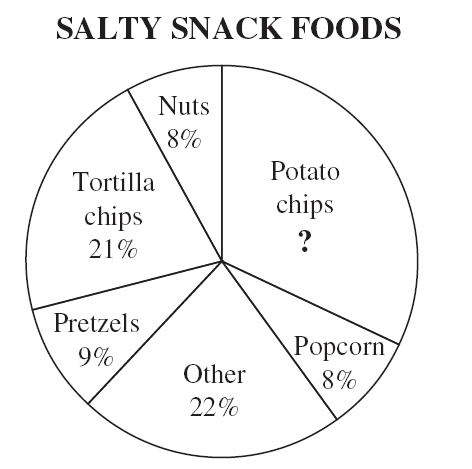 Do your work here:
Do your work here:
Rick and Susan Richmond 2010 - 2011
Rick and Susan Richmond 2010 - 2011
Page 9
Page 2
5.2.1 Apply understanding of models for division (e.g., equal-sized groups, arrays, area models, equal intervals on the number line) and the relationship of division to multiplication to solve problems.
5.2.2 Apply concepts of place value and the properties of operations to solve problems involving division.
What expression is equivalent to 948 ÷ 4?



(900 ÷ 4) + (40 ÷ 4) + (8 ÷ 4) 


(4 ÷ 9) + (4 ÷ 4) + (4 ÷ 8) 


(9 ÷ 4) + (4 ÷ 4) + (8 ÷ 4) 


(4 ÷ 900) + (4 ÷ 40) + (4 ÷ 4)
If 792 ÷ 24 = 33  then what expression would be an inverse relationship?



24 x 33


33 ÷ 24 


792 ÷ 33


792 x 33
Do your work here:
Do your work here:
Oregon Mathematics Test Specifications and Test Blueprints 2011-2012
Rick and Susan Richmond 2010 - 2011
Page 3
Page 8
5.2.2 Apply concepts of place value and the properties of operations to solve problems involving division.
5.2.2 Apply concepts of place value and the properties of operations to solve problems involving division.
Mary practices free throw shooting every day.  In 14 days she shot 1,800 free throws.  

	If she shot an equal amount of free throws each day, How many free throws would she shoot per day?  

	Choose the expression that would give you the correct answer.


18 ÷ 14 = 


180 ÷ 14 = 


1,800 ÷ 14 = 


18,000 ÷ 14 =
Tony and Lewis equally share 582 pennies.  

	Which calculation would give the correct number of pennies Tony and Lewis share equally?




(5 ÷ 2 + (8 ÷ 2) + (2 ÷ 2)


(500 ÷ 2) + (80 ÷ 2) + (2 ÷ 2)


(2 ÷ 5) + (2 ÷ 8) + (2 ÷ 2)


(2 ÷ 500) + (2 ÷ 80) + (2 ÷ 2)
Do your work here:
Do your work here:
Oregon Mathematics Test Specifications and Test Blueprints 2011-2012
Rick and Susan Richmond 2010 - 2011
Page 7
Page 4
5.2.2 Apply concepts of place value and the properties of operations to solve problems involving division.
5.2.2 Apply concepts of place value and the properties of operations to solve problems involving division.
Four students were trying to solve this expression:

(84 + 6) x 22  - 18 ÷ 3

Which student got the correct answer?



Student one got 354


Student two got 154


Student three got 114


Student four got 254
Which of the following is correct?


12 ÷ (4 + 2) x 6 + 32 = 30


12 ÷ (4 + 2) x 6 + 32 = 39


12 ÷ (4 + 2) x 6 + 32= 21


All are correct.
Do your work here:
Do your work here:
Rick and Susan Richmond 2010 - 2011
Rick and Susan Richmond 2010 - 2011
Page 5
Page 6